CS162Operating Systems andSystems ProgrammingLecture 4Systems ProgrammingProcesses and Communication
Professor Natacha Crooks
https://cs162.org/
Slides based on prior slide decks from David Culler, Ion Stoica, John Kubiatowicz, Alison Norman and Lorenzo Alvisi
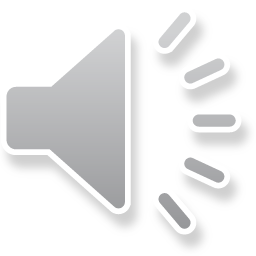 Admistratrivia
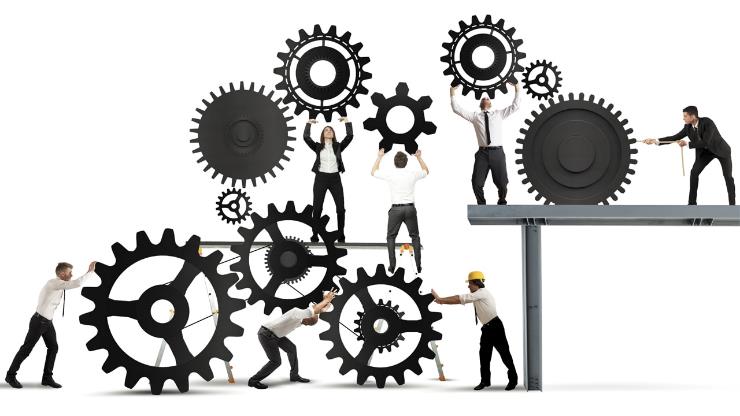 This Photo by Unknown Author is licensed under CC BY-SA-NC
Admistratrivia
Project 0 due Friday, 09/09. 
This is an individual assignment, but future projects will be in assigned teams. 

Homework 1 has been released and is due Friday, 16/9.
Recall: Hardware must support
2) Memory Isolation
Memory accesses outside a process’s address space prohibited
Privileged Instructions
Unsafe instructions cannot be executed in user mode
4) Safe Transfers
Correctly transfer control from user-mode to kernel-mode and back
3) Interrupts
Ensure kernel can regain control from running process
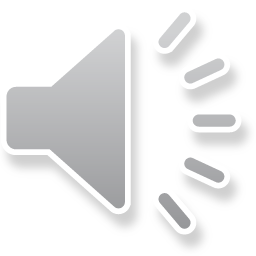 Recall: Really Really Really Big Idea
The state of a program’s execution is succinctly and completely represented by CPU register state

EIP, ESP, EBP, Eflags/PSW
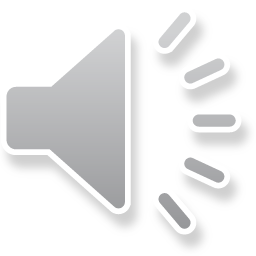 Recall: Interrupt Summary
1) Device sends signal to APIC

2) Processor detects interrupt

3) Save Recovery State and switch to Kernel Stack

4) Jump to interrupt handler table at appropriate vector. Invoke interrupt handler

5) Restore user program
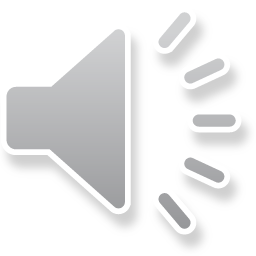 Recall: Syscalls/Exceptions
1) Processor traps

2) Save Recovery State and switch to Kernel Stack

3) Jump to interrupt handler table at appropriate vector. Invoke interrupt handler. 
If syscall, use system dispatch table to execute syscall

5) Restore user program
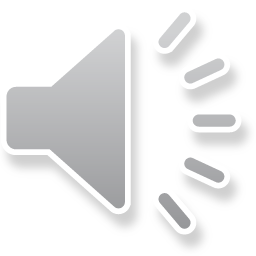 Three “Prongs” for the Class
System Programming
Understanding OS principles
Map Concepts to Real Code
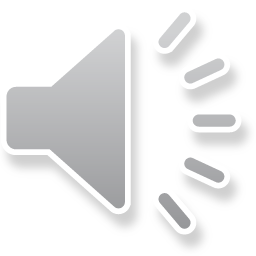 Goals for Today
What APIs should the OS present for process creation and control? 

“Everything is a file”: says Unix. What does IO look like in Unix?
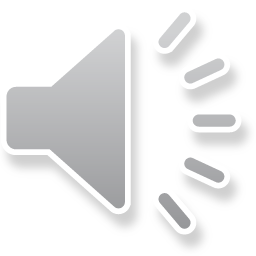 Goals for Today
What APIs should the OS present for process creation and control? 

“Everything is a file”: says Unix. What does IO look like in Unix?

What APIs should the OS expose to allow processes to communicate 

What is the role of the OS library to facilitate system programming
Goal 1: The Process API
Mechanism

Low-level methods or protocols that implement a needed piece of functionality
Mechanisms needed in the kernel to implement the process abstraction
Policy

Algorithms for making decisions within the OS.
Use the mechanism.
How do use process abstraction? What should go in the kernel/OS/user libraries?
Goal 1: The Process API
Simple is Beautiful
Can describe the majority of process management (and input/output) using only a small number of system calls
System calls (mostly) unchanged since 1973
Keeping it in the family
Processes in Linux form a family tree

Each process in Linux has exactly one parent

Each process in Linux can have many children

All processes start from the main init process
Init
PID1
PID2
PID3
PID4
Examples
A parent process spawns a child process
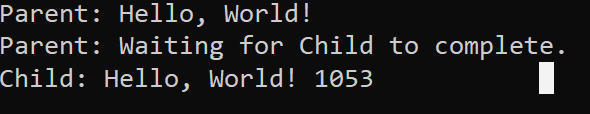 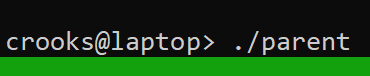 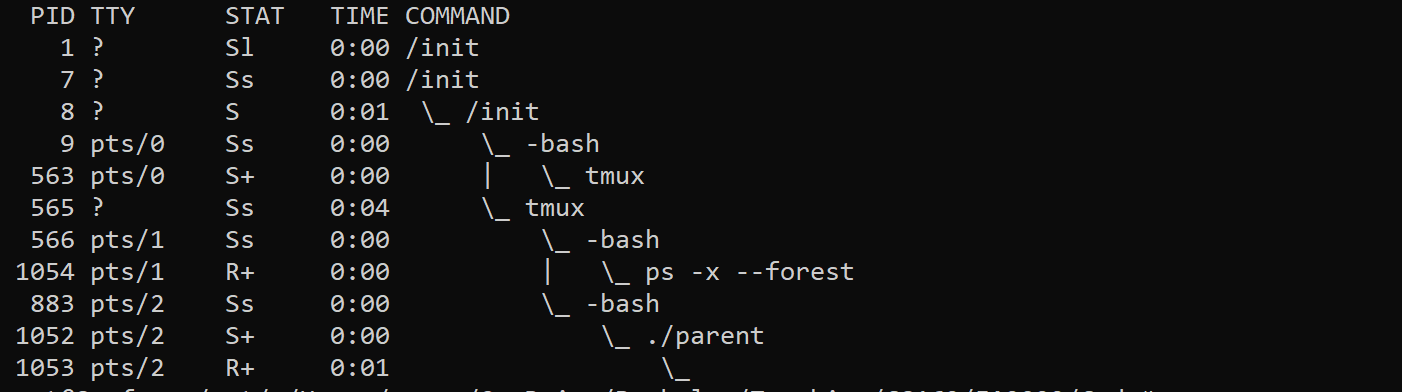 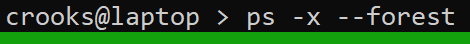 Children in the Wild (well, in the Kernel)
enum procstate { UNUSED, EMBRYO, SLEEPING, RUNNABLE, RUNNING, ZOMBIE };

// Per-process state
struct proc {
  uint sz;                     // Size of process memory (bytes)
  pde_t* pgdir;                // Page table
  char *kstack;                // Bottom of kernel stack for this process
  enum procstate state;        // Process state
  int pid;                     // Process ID
  struct proc *parent;         // Parent process
  struct trapframe *tf;        // Trap frame for current syscall
  struct context *context;     // swtch() here to run process
  void *chan;                  // If non-zero, sleeping on chan
  int killed;                  // If non-zero, have been killed
  struct file *ofile[NOFILE];  // Open files
  struct inode *cwd;           // Current directory
  char name[16];               // Process name (debugging)
};
enum procstate { UNUSED, EMBRYO, SLEEPING, RUNNABLE, RUNNING, ZOMBIE };

// Per-process state
struct proc {
  uint sz;                     // Size of process memory (bytes)
  pde_t* pgdir;                // Page table
  char *kstack;                // Bottom of kernel stack for this process
  enum procstate state;        // Process state
  int pid;                     // Process ID
  struct proc *parent;         // Parent process
  struct trapframe *tf;        // Trap frame for current syscall
  struct context *context;     // swtch() here to run process
  void *chan;                  // If non-zero, sleeping on chan
  int killed;                  // If non-zero, have been killed
  struct file *ofile[NOFILE];  // Open files
  struct inode *cwd;           // Current directory
  char name[16];               // Process name (debugging)
};
…
Xv6 Kernel (proc.h)
Children in the Wild (well, in the Kernel)
struct task_struct *task;
for (task = current; task != &init_task; task = task->parent) {
   printk(“%s[%d]\n”, task->comm, task->pid);
}
printk(“%s[%d]\n”, task->comm, task->pid);
What does the final print statement print?
In Linux task_struct defined in <linux/sched.h>
Process Management API
exit – terminate a process
fork – copy the current process
exec – change the program being run by the current process
wait – wait for a process to finish
kill – send a signal (interrupt-like notification) to another process
sigaction – set handlers for signals
Process Management API
exit – terminate a process
fork – copy the current process
exec – change the program being run by the current process
wait – wait for a process to finish
kill – send a signal (interrupt-like notification) to another process
sigaction – set handlers for signals
Exit()
#include <stdlib.h>
#include <stdio.h>
#include <string.h>
#include <unistd.h>
#include <sys/types.h>

int main(int argc, char *argv[])
{
  /* get current processes PID */
  pid_t pid = getpid();
  printf("My pid: %d\n", pid);

}
Is this valid C code?
No need to explicitly call exit(). OS Library (more on this later) implicitly calls exit() when main returns
See Project 0
Process Management API
exit – terminate a process
fork – copy the current process
exec – change the program being run by the current process
wait – wait for a process to finish
kill – send a signal (interrupt-like notification) to another process
sigaction – set handlers for signals
A fork in the road
Creates a new child process from an original parent process

Child is copy of parent process
Fork call makes complete copy of process state
Address Space
Code/Data Segments
Registers (including PC and SP)
Stack
- Pointers to Files/IO (File descriptors – see later)
Forking under the hood
1. Allocate a new PCB.
2. Duplicates:
Register Values
Address Space
Flags
Register State
Open Files

3. Allocates new PID

4. Mark process as in the READY state
In Linux do_fork() defined in <kernel/fork.c>
Using Fork
#include <stdlib.h>
#include <stdio.h>
#include <unistd.h>
#include <sys/types.h>

int main(int argc, char *argv[]) {
  pid_t cpid, mypid;
  pid_t pid = getpid();            /* get current processes PID */
  printf("Parent pid: %d\n", pid);
  cpid = fork();
  if (cpid > 0) {		     /* Parent Process */
    mypid = getpid();
    printf("[%d] parent of [%d]\n", mypid, cpid);
  } else if (cpid == 0) {	     /* Child Process */
    mypid = getpid();
    printf("[%d] child\n", mypid);
  } else {
    perror("Fork failed");
  }
}
What do you think this code does?
Forked Processes & Identical Twins
#include <stdlib.h>
#include <stdio.h>
#include <unistd.h>
#include <sys/types.h>

int main(int argc, char *argv[]) {
  pid_t cpid, mypid;
  pid_t pid = getpid();            /* get current processes PID */
  printf("Parent pid: %d\n", pid);
  cpid = fork();
  if (cpid > 0) {		     /* Parent Process */
    mypid = getpid();
    printf("[%d] parent of [%d]\n", mypid, cpid);
  } else if (cpid == 0) {	     /* Child Process */
    mypid = getpid();
    printf("[%d] child\n", mypid);
  } else {
    perror("Fork failed");
  }
}
ebp
ebp
FP
FP
cpid
cpid
mypid
mypid
cpid
cpid
SP
SP
Stack
Stack
EIP = fork()
EIP = fork()
Heap
Heap
Data
Data
Code
Code
Child Process
Parent Process
Forking: Where to restart?
#include <stdlib.h>
#include <stdio.h>
#include <unistd.h>
#include <sys/types.h>

int main(int argc, char *argv[]) {
  pid_t cpid, mypid;
  pid_t pid = getpid();            /* get current processes PID */
  printf("Parent pid: %d\n", pid);
  cpid = fork();
  if (cpid > 0) {		     /* Parent Process */
    mypid = getpid();
    printf("[%d] parent of [%d]\n", mypid, cpid);
  } else if (cpid == 0) {	     /* Child Process */
    mypid = getpid();
    printf("[%d] child\n", mypid);
  } else {
    perror("Fork failed");
  }
}
Where does the child process start executing?
From int main?
 If (cpid > 0)?
Remember! Instruction pointer is pointing to the same fork() instruction
Forked Process: Who am I?
#include <stdlib.h>
#include <stdio.h>
#include <unistd.h>
#include <sys/types.h>

int main(int argc, char *argv[]) {
  pid_t cpid, mypid;
  pid_t pid = getpid();            /* get current processes PID */
  printf("Parent pid: %d\n", pid);
  cpid = fork();
  if (cpid > 0) {		     /* Parent Process */
    mypid = getpid();
    printf("[%d] parent of [%d]\n", mypid, cpid);
  } else if (cpid == 0) {	     /* Child Process */
    mypid = getpid();
    printf("[%d] child\n", mypid);
  } else {
    perror("Fork failed");
  }
}
How do you determine whether you are the parent or the child?
Fork() returns PID of child to parent

If returns 0 then are child
Fork Ordering
What does this print?

Would adding the calls to sleep() matter?
int i;
pid_t cpid = fork();
if (cpid > 0) {
  for (i = 0; i < 10; i++) {
    printf("Parent: %d\n", i);
    // sleep(1);
  }
} else if (cpid == 0) {
  for (i = 0; i > -10; i--) {
    printf("Child: %d\n", i);
    // sleep(1);
  }
}
Remember! Full copy of address space. Once forked, modify different memory locations.

Arbitrary interleaving of processes
Review: The Life of a Fork() Syscall
1. Fork() is a System Call! Invoke int 0x80 instruction

2. CPU switches to kernel stack and copies recovery state

3. CPU Jumps to interrupt vector table (index 128). 
Invokes system_call_handler()

4. Handler idenfies fork() using system call dispatch table 
(syscall number stored in %eax register)

5. do_fork() creates a new child PCB with duplicated memory context and *same* EIP

6. Schedule either child or parent process
Process Management API
exit – terminate a process
fork – copy the current process
exec – change the program being run by the current process
wait – wait for a process to finish
kill – send a signal (interrupt-like notification) to another process
sigaction – set handlers for signals
Exec()
Call to Exec replaces running program!
…
cpid = fork();
if (cpid > 0) {         /* Parent Process */
  ……
} else if (cpid == 0) { /* Child Process */
  char *args[] = {“ls”, “-l”, NULL};
  execv(“/bin/ls”, args);
  /* execv doesn’t return when it works.
     So, if we got here, it failed! */

  perror(“execv”);
  exit(1);
}
…
Exec System Call handler will:
 
Replace the code and data segment

2. Set EIP to point to start of new program/reinitialize SP and FP
 
3. Push arguments to program onto stack.
Isn’t this wasteful?
OS copies entire memory of process, only to overwrite it with new process
Can actually be made quite fast using intelligent copy-on-write mechanisms

(Only physically copy memory when content is different)
Fork/Exec Pattern
(./Prog2)
(./Prog)
Exec
Fork
Fork
Exec
(./Prog)
(./Prog3)
(./Prog2)
(./Prog2)
Process Management API
exit – terminate a process
fork – copy the current process
exec – change the program being run by the current process
wait – wait for a process to finish
kill – send a signal (interrupt-like notification) to another process
sigaction – set handlers for signals
exit – terminate a process
fork – copy the current process
exec – change the program being run by the current process
wait – wait for a process to finish
kill – send a signal (interrupt-like notification) to another process
sigaction – set handlers for signals
Wait()
Wait blocks parent process until one of its children processes exits
int status;
pid_t tcpid;
…
cpid = fork();
if (cpid > 0) {  /* Parent Process */
  mypid = getpid();
  printf("[%d] parent of [%d]\n", mypid, cpid);
  tcpid = wait(&status);
  printf("[%d] Parent says bye %d(%d)\n",
          mypid, tcpid, status);
} else if (cpid == 0) { /* Child Process */
  mypid = getpid();
  printf("[%d] child\n", mypid);
  printf("[%d] Child says bye %d \n",
          mypid);
  exit(42);
}
…
In what order will the (parent/child) says bye sentences be outputted?
Question: how would parent wait for all children to finish?
Process Management API
exit – terminate a process
fork – copy the current process
exec – change the program being run by the current process
wait – wait for a process to finish
kill – send a signal (interrupt-like notification) to another process
sigaction – set handlers for signals
What is a Signal?
A signal is a very short message that may be sent to a process or a group of processes. 

Make process aware that specific event has occurred

2) Allow process to execute a signal handler function when event has occurred
Example of a kernel-> user mode transition
What is a Signal?
#include <stdlib.h>
#include <stdio.h>
#include <sys/types.h>
#include <unistd.h>
#include <signal.h>

void signal_callback_handler(int signum) {
  printf(“Caught signal!\n”);
  exit(1);
}
int main() {
  struct sigaction sa;
  sa.sa_flags = 0;
  sigemptyset(&sa.sa_mask);
  sa.sa_handler = signal_callback_handler;
  sigaction(SIGINT, &sa, NULL);
  while (1) {}
}
Each signal has a default action. Can override default action with signal handler

Program jumps to signal handler function. 

Control of the program resumes at the previously interrupted instructions.
Signals in the Wild (in the Linux Kernel)
Ctr + C . Sends SIGINT signal. Default actual is to kill the program

Timer signal. Check every T seconds that a condition still holds
crooks@laptop> man  7 signal
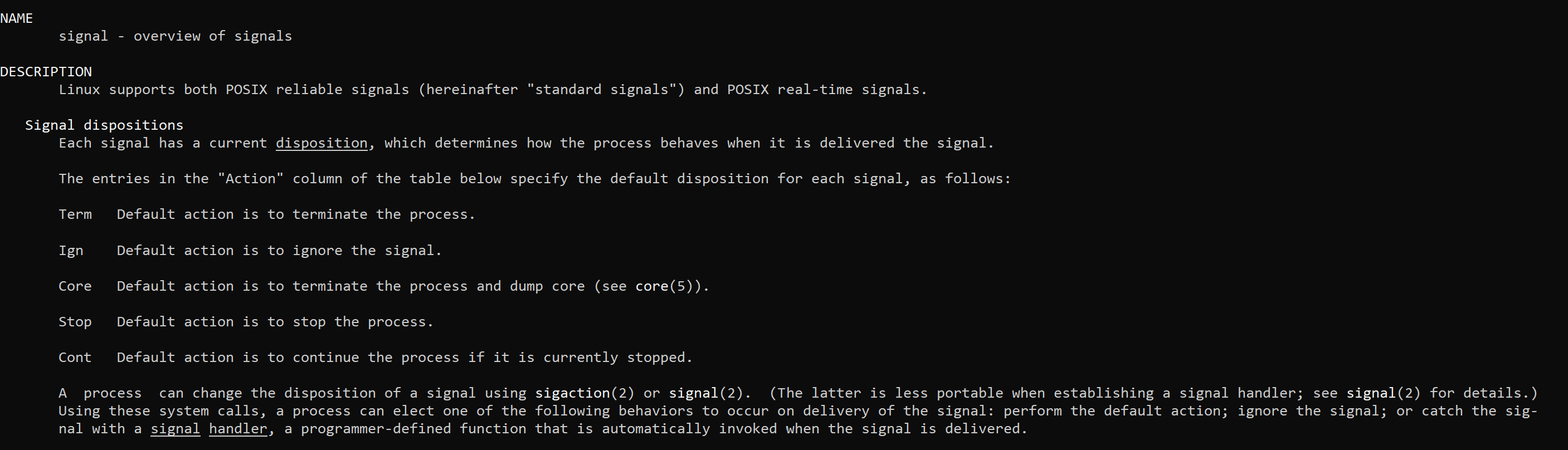 Process Management API
exit – terminate a process
fork – copy the current process
exec – change the program being run by the current process
wait – wait for a process to finish
kill – send a signal (interrupt-like notification) to another process
sigaction – set handlers for signals
Goal 2: Input/Output in Linux
Goal 2: Input/Output in Linux
UNIX offers the same IO interface for:

All device Input/Output
Reading/Writing Files
Interprocess communication
Mouse
Printers
Disk
Socket
Pipes
Everything is a file!
Radical in 1974!
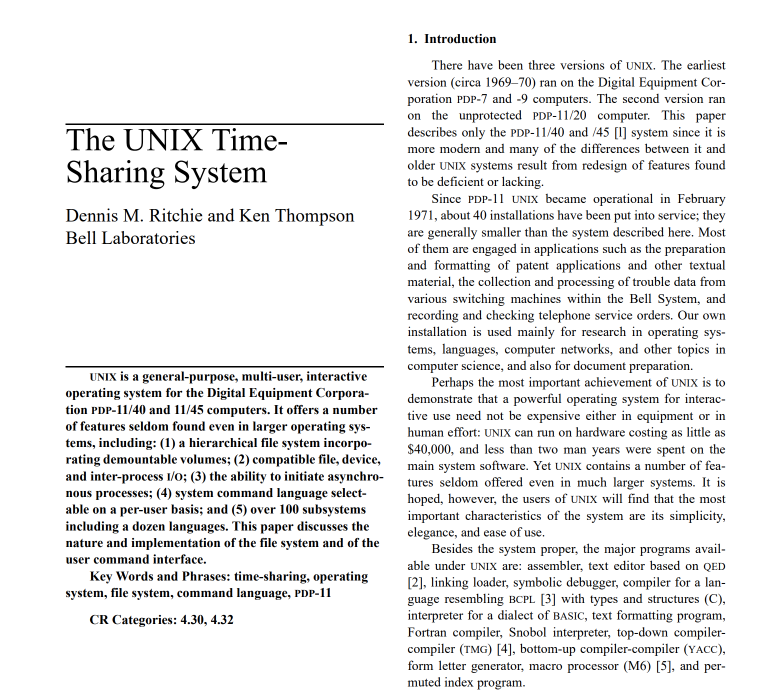 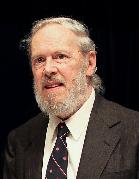 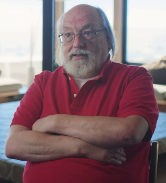 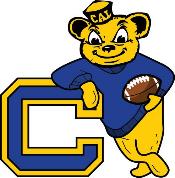 Core tenants of UNIX/IO interface
Open Before Use

Must explicitly open file/device/channel
Uniformity

Same set of system calls 
Open, read, write, close
Kernel Buffered Reads/Writes

Data is buffered at kernel to decouple internals from application
Byte-Oriented

All devices, even block devices, are access through byte arrays
Explicit Close

Must explicitly close resource
Introducing the File Descriptor
Number that uniquely identifies an open IO resource in the OS
It’s another index!
File descriptors index into
 a per-process file descriptor table
FDs in the Wild (well, in the Kernel)
enum procstate { UNUSED, EMBRYO, SLEEPING, RUNNABLE, RUNNING, ZOMBIE };

// Per-process state
struct proc {
  uint sz;                     // Size of process memory (bytes)
  pde_t* pgdir;                // Page table
  char *kstack;                // Bottom of kernel stack for this process
  enum procstate state;        // Process state
  int pid;                     // Process ID
  struct proc *parent;         // Parent process
  struct trapframe *tf;        // Trap frame for current syscall
  struct context *context;     // swtch() here to run process
  void *chan;                  // If non-zero, sleeping on chan
  int killed;                  // If non-zero, have been killed
  struct file *ofile[NOFILE];  // Open files
  struct inode *cwd;           // Current directory
  char name[16];               // Process name (debugging)
};
In Linux struct fdtable defined in <include/kernel/fdtable.h>
enum procstate { UNUSED, EMBRYO, SLEEPING, RUNNABLE, RUNNING, ZOMBIE };

// Per-process state
struct proc {
  uint sz;                     // Size of process memory (bytes)
  pde_t* pgdir;                // Page table
  char *kstack;                // Bottom of kernel stack for this process
  enum procstate state;        // Process state
  int pid;                     // Process ID
  struct proc *parent;         // Parent process
  struct trapframe *tf;        // Trap frame for current syscall
  struct context *context;     // swtch() here to run process
  void *chan;                  // If non-zero, sleeping on chan
  int killed;                  // If non-zero, have been killed
  struct file *ofile[NOFILE];  // Open files
  struct inode *cwd;           // Current directory
  char name[16];               // Process name (debugging)
};
…
Xv6 Kernel (proc.h)
Table of Open File Description
Each FD points to an 
open file description in a system-wide table 
of open files 

File offset 
File access mode (from open())
 File status flags (from open())
 Reference to physical location (inode – more later)
Number of times opened
In Linux struct file defined in <include/linux/fs.h>
Manipulating FDs
Open/CreateAll files explicitly opened via open or create.  Return the lowest-numbered file descriptor not currently open for the process. Creates new open file description

Close
Closes a file descriptor, so that it no longer refers to any file and may be reused
#include <fcntl.h>
#include <unistd.h>
#include <sys/types.h>

int open (const char *filename, int flags, [mode_t mode]);


int creat (const char *filename, mode_t mode);



int close (int filedes);
Manipulating FDs (2)
Read data from open file using file descriptor:	ssize_t read (int filedes, void *buffer, size_t maxsize)

Write data to open file using file descriptor	ssize_t write (int filedes, const void *buffer, size_t size)

Reposition file offset within kernel
	off_t lseek (int filedes, off_t offset, int whence)
Example
char buffer1[100];
char buffer2[100];
Offset
Phys
Flags
Mode
O: STDIN
1: STDOUT
2: STDERR
Per-Process File Descriptor Table
Global Open File Description Table
Example
char buffer1[100];
char buffer2[100];
int fd = open(“foo.txt”, O_RDONLY);
Offset
Phys
Flags
Mode
O: STDIN
R
0
U
1: STDOUT
2: STDERR
3
Per-Process File Descriptor Table
Global Open File Description Table
Example
char buffer1[100];
char buffer2[100];
int fd = open(“foo.txt”, O_RDONLY);
read(fd, buffer1, 100);
Offset
Phys
Flags
Mode
O: STDIN
R
100
U
1: STDOUT
2: STDERR
3
Per-Process File Descriptor Table
Global Open File Description Table
Example
char buffer1[100];
char buffer2[100];
int fd = open(“foo.txt”, O_RDONLY);
read(fd, buffer1, 100);
read(fd, buffer2, 100);
Offset
Phys
Flags
Mode
O: STDIN
R
200
U
1: STDOUT
2: STDERR
3
Per-Process File Descriptor Table
Global Open File Description Table
Example
char buffer1[100];
char buffer2[100];
int fd = open(“foo.txt”, O_RDONLY);
read(fd, buffer1, 100);
read(fd, buffer2, 100);

int fd2 = open(“bar.txt”, O_RDWR);
Offset
Phys
Flags
Mode
O: STDIN
R
200
U
1: STDOUT
0
RW
U
2: STDERR
3
4
Per-Process File Descriptor Table
Global Open File Description Table
Example
char buffer1[100];
char buffer2[100];
int fd = open(“foo.txt”, O_RDONLY);
read(fd, buffer1, 100);
read(fd, buffer2, 100);

int fd2 = open(“bar.txt”, O_RDWR);
read(fd2, buffer1, 100);
Offset
Phys
Flags
Mode
O: STDIN
R
200
U
1: STDOUT
100
RW
U
2: STDERR
3
4
Per-Process File Descriptor Table
Global Open File Description Table
Example
char buffer1[100];
char buffer2[100];
int fd = open(“foo.txt”, O_RDONLY);
read(fd, buffer1, 100);
read(fd, buffer2, 100);

int fd2 = open(“bar.txt”, O_RDWR);
read(fd2, buffer1, 100);
write(fd2, buffer2, 100);
Offset
Phys
Flags
Mode
O: STDIN
R
200
U
1: STDOUT
100
RW
U
2: STDERR
3
4
Per-Process File Descriptor Table
Global Open File Description Table
Type man 2 write in terminal. What do you think?
Example
char buffer1[100];
char buffer2[100];
int fd = open(“foo.txt”, O_RDONLY);
read(fd, buffer1, 100);
read(fd, buffer2, 100);

int fd2 = open(“bar.txt”, O_RDWR);
read(fd2, buffer1, 100);
write(fd2, buffer2, 100);
Offset
Phys
Flags
Mode
O: STDIN
R
200
U
1: STDOUT
200
RW
U
2: STDERR
3
4
Per-Process File Descriptor Table
Global Open File Description Table
Example
char buffer1[100];
char buffer2[100];
int fd = open(“foo.txt”, O_RDONLY);
read(fd, buffer1, 100);
read(fd, buffer2, 100);

int fd2 = open(“bar.txt”, O_RDWR);
read(fd2, buffer1, 100);
write(fd2, buffer2, 100);

close(fd)
Offset
Phys
Flags
Mode
O: STDIN
1: STDOUT
RW
200
U
2: STDERR
4
Per-Process File Descriptor Table
Global Open File Description Table
Example
char buffer1[100];
char buffer2[100];
int fd = open(“foo.txt”, O_RDONLY);
read(fd, buffer1, 100);
read(fd, buffer2, 100);

int fd2 = open(“bar.txt”, O_RDWR);
read(fd2, buffer1, 100);
write(fd2, buffer2, 100);

close(fd); close(fd2)
Offset
Phys
Flags
Mode
O: STDIN
1: STDOUT
2: STDERR
Per-Process File Descriptor Table
Global Open File Description Table
Duplicating FDs!
char buffer1[100];
char buffer2[100];
int fd = open(“foo.txt”, O_RDONLY);
read(fd, buffer1, 100);
read(fd, buffer2, 100);

int fd2 = open(“bar.txt”, O_RDWR);
read(fd2, buffer1, 100);
write(fd2, buffer2, 100);
Offset
Phys
Flags
Mode
O: STDIN
R
200
U
1: STDOUT
RW
200
U
2: STDERR
3
4
Duplicating FDs!
char buffer1[100];
char buffer2[100];
int fd = open(“foo.txt”, O_RDONLY);
read(fd, buffer1, 100);
read(fd, buffer2, 100);

int fd2 = open(“bar.txt”, O_RDWR);
read(fd2, buffer1, 100);
write(fd2, buffer2, 100);

int fd3 = dup(fd2);
Offset
Phys
Flags
Mode
O: STDIN
R
200
U
1: STDOUT
RW
200
U
2: STDERR
3
4
5
Creates copy fd3 of file descriptor fd2
Duplicating FDs!
char buffer1[100];
char buffer2[100];
int fd = open(“foo.txt”, O_RDONLY);
read(fd, buffer1, 100);
read(fd, buffer2, 100);

int fd2 = open(“bar.txt”, O_RDWR);
read(fd2, buffer1, 100);
write(fd2, buffer2, 100);

int fd3 = dup(fd2);
read(fd2, buffer1, 100);
Offset
Phys
Flags
Mode
O: STDIN
R
200
U
1: STDOUT
RW
300
U
2: STDERR
3
4
5
Duplicating FDs!
char buffer1[100];
char buffer2[100];
int fd = open(“foo.txt”, O_RDONLY);
read(fd, buffer1, 100);
read(fd, buffer2, 100);

int fd2 = open(“bar.txt”, O_RDWR);
read(fd2, buffer1, 100);
write(fd2, buffer2, 100);

int fd3 = dup(fd2);
read(fd2, buffer1, 100);
read(fd3, buffer1, 100);
Offset
Phys
Flags
Mode
O: STDIN
R
200
U
1: STDOUT
RW
400
U
2: STDERR
3
4
5
Duplicating FDs!
char buffer1[100];
char buffer2[100];
int fd = open(“foo.txt”, O_RDONLY);
read(fd, buffer1, 100);
read(fd, buffer2, 100);

int fd2 = open(“bar.txt”, O_RDWR);
read(fd2, buffer1, 100);
write(fd2, buffer2, 100);

int fd3 = dup(fd2);
read(fd2, buffer1, 100);
read(fd3, buffer1, 100);
close(fd2);
Offset
Phys
Flags
Mode
O: STDIN
R
200
U
1: STDOUT
RW
400
U
2: STDERR
3
5
Duplicating FDs!
char buffer1[100];
char buffer2[100];
int fd = open(“foo.txt”, O_RDONLY);
read(fd, buffer1, 100);
read(fd, buffer2, 100);

int fd2 = open(“bar.txt”, O_RDWR);
read(fd2, buffer1, 100);
write(fd2, buffer2, 100);

int fd3 = dup(fd2);
read(fd2, buffer1, 100);
read(fd3, buffer1, 100);
close(fd2); close(fd3)
Offset
Phys
Flags
Mode
O: STDIN
R
200
U
1: STDOUT
2: STDERR
3
Open file description remains alive until no file descriptors refer to it
Forking FDs
Offset
Phys
Flags
Mode
O: STDIN
R
200
U
1: STDOUT
200
RW
U
2: STDERR
3
4
Per-Process File Descriptor Table
Global Open File Description Table
Forking FDs
O: STDIN
Offset
Phys
Flags
Mode
O: STDIN
1: STDOUT
R
200
U
1: STDOUT
2: STDERR
200
RW
U
2: STDERR
3
3
4
4
Per-Process File Descriptor Table
Per-Process File Descriptor Table
Global Open File Description Table
Global Open File Description Table
Forked process inherits copies of file descriptors
Interprocess Communication: Pipes
Pipe implements a queue abstraction. 
Implemented as a kernel buffer with two file descriptors, one for writing to pipe and one for reading

Block if pipe full. Block if pipe empty.
int pipe(int fileds[2]);
Allocates two new file descriptors in the process
Writes to fileds[1] read from fileds[0]
Implemented as a fixed-size queue
Single-Process Pipe Example
#include <unistd.h>
int main(int argc, char *argv[])
{
  char *msg = "Message in a pipe.\n";
  char buf[BUFSIZE];
  int pipe_fd[2];
  if (pipe(pipe_fd) == -1) {
    fprintf (stderr, "Pipe failed.\n"); return EXIT_FAILURE;
  }
  ssize_t writelen = write(pipe_fd[1], msg, strlen(msg)+1);
  printf("Sent: %s [%ld, %ld]\n", msg, strlen(msg)+1, writelen);

  ssize_t readlen  = read(pipe_fd[0], buf, BUFSIZE);
  printf("Rcvd: %s [%ld]\n", msg, readlen);

  close(pipe_fd[0]);
  close(pipe_fd[1]);
}
Pipes Between Processes
O: STDIN
Offset
Phys
Flags
Mode
O: STDIN
1: STDOUT
R
200
U
1: STDOUT
2: STDERR
200
RW
U
2: STDERR
3
3
4
3
4
Child
Parent
int pipe_fd[2];
pipe(pipe_fd);
4
Pipes Between Processes
O: STDIN
Offset
Phys
Flags
Mode
O: STDIN
1: STDOUT
R
200
U
1: STDOUT
2: STDERR
200
RW
U
2: STDERR
3
3
4
3
4
Child
Parent
int pipe_fd[2];
pipe(pipe_fd);
4
Pipes Between Processes
After last “write” descriptor is closed, pipe is effectively closed:

Reads return only “EOF”

After last “read” descriptor is closed, writes generate SIGPIPE signals:

If process ignores, then the write fails 
with an “EPIPE” error
IPC across machines: Sockets
Sockets are an abstraction of two queues, 
one in each direction

Can read or write to either end

Used for communication between multiple processes on different machines


File descriptors obtained via socket/bind/connect/listen/accept
Still a file! Same API/datastructures as files and pipes
Namespaces for Network Communication
Hostname
www.eecs.berkeley.edu

IP address
128.32.244.172  (IPv4, 32-bit Integer)
2607:f140:0:81::f (IPv6, 128-bit Integer)

Port Number
0-1023 are system ports
1024-49151 are registered ports 
49152–65535 are free
Sockets in concept
Server
Client
Server Socket FD
Client Socket FD
Create Server Socket
Bind to address
(host:port)
Create Client Socket
Connect to address(Host:Port)
Listen for Connection
Connection Socket FD
Accept Connection
Read/Write Request
Read/Write Request
Close Client Socket
Close Client Socket
Client Protocol
char *host_name, *port_name;

// Create a socket
struct addrinfo *server = lookup_host(host_name, port_name);
int sock_fd = socket(server->ai_family, server->ai_socktype,
                     server->ai_protocol);

// Connect to specified host and port
connect(sock_fd, server->ai_addr, server->ai_addrlen);

// Carry out Client-Server protocol
run_client(sock_fd);

/* Clean up on termination */
close(sock_fd);
Server Protocol
// Socket setup code elided…
while (1) {
  // Accept a new client connection, obtaining a new socket
  int conn_socket = accept(server_socket, NULL, NULL);
  pid_t pid = fork();
  if (pid == 0) { // I am the child
    close(server_socket);
    serve_client(conn_socket);
    close(conn_socket);
    exit(0);
  } else { // // I am the parent
    close(conn_socket);
  }
}
close(server_socket);
Goal 2: Input/Output Unix
Everything is a file!
Files, sockets, pipes all look the same!


Per-process file descriptor table points to a global table of open file descriptions

Use open/create/read/write/close to manipulate FDs. 

Forked processes inherit FDs of parents